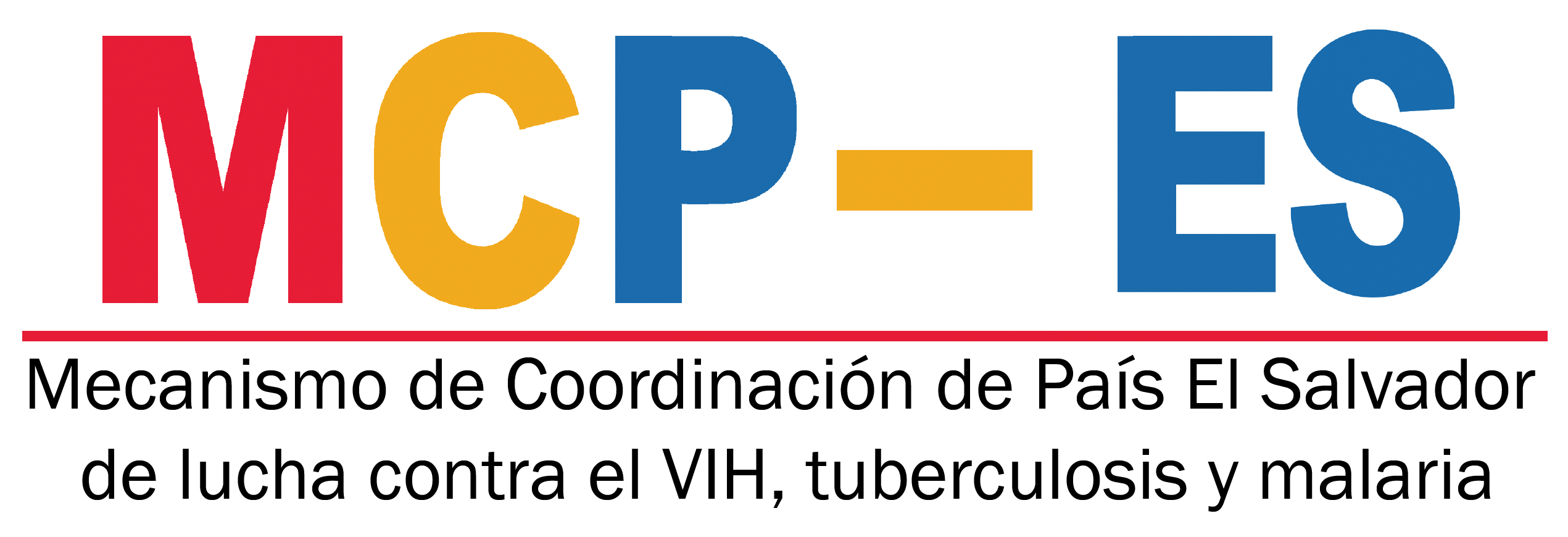 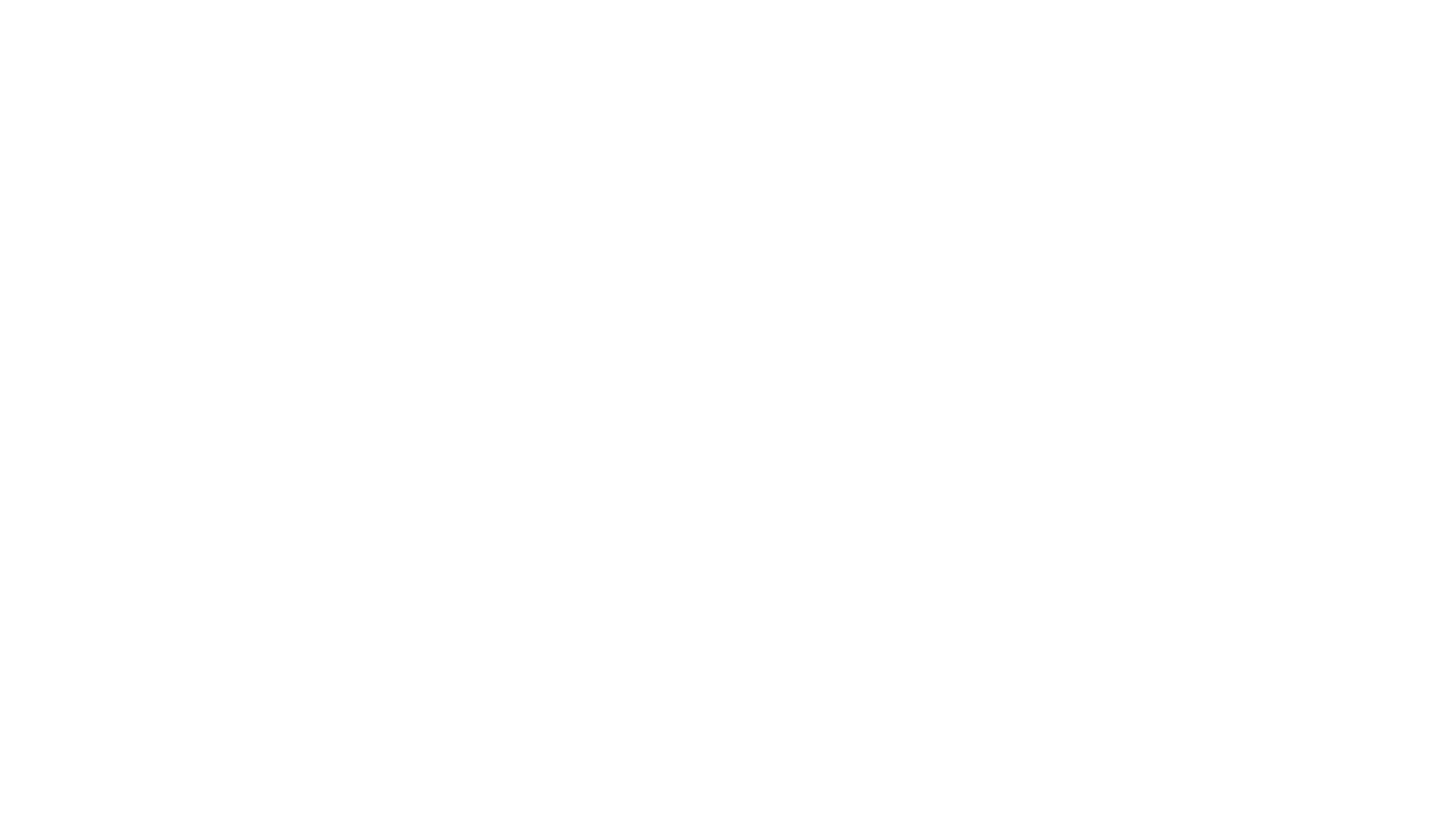 AVANCES COMITÉ DE PROPUESTAS
Plenaria ME06-2020
Septiembre 24, 2020
Dra. Margarita de Peñate
Coordinadora Comité propuestas TB
Avance Diálogos de País
Para la elaboración del Plan Estratégico Nacional Multisectorial para la prevención y control de la Tuberculosis en El Salvador 2022-2026
GRUPO # 1		8 de septiembre
Inscritos    Asistentes        Temas
Contexto Demográfico;
Contexto político; 
Misión, Visión, Principios, 
Enfoque del Plan, Gestión de riesgos; Sostenibilidad y transición; Planificación Estratégica Nacional Multisectorial
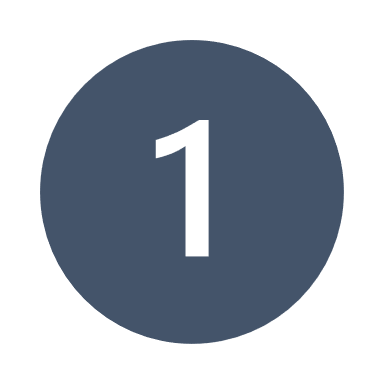 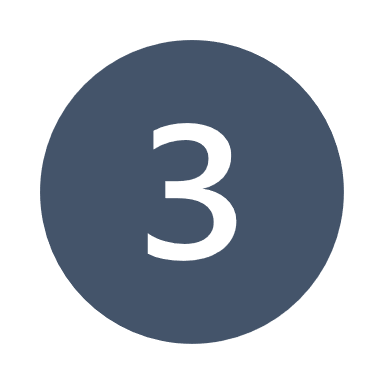 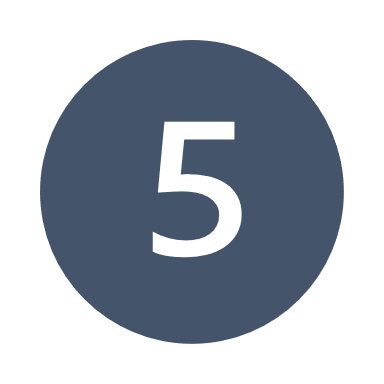 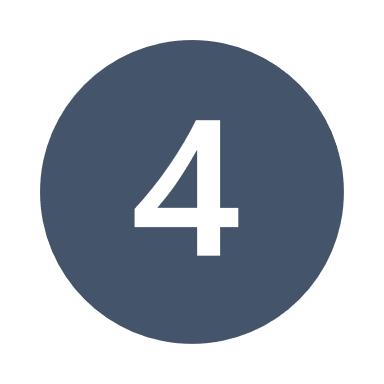 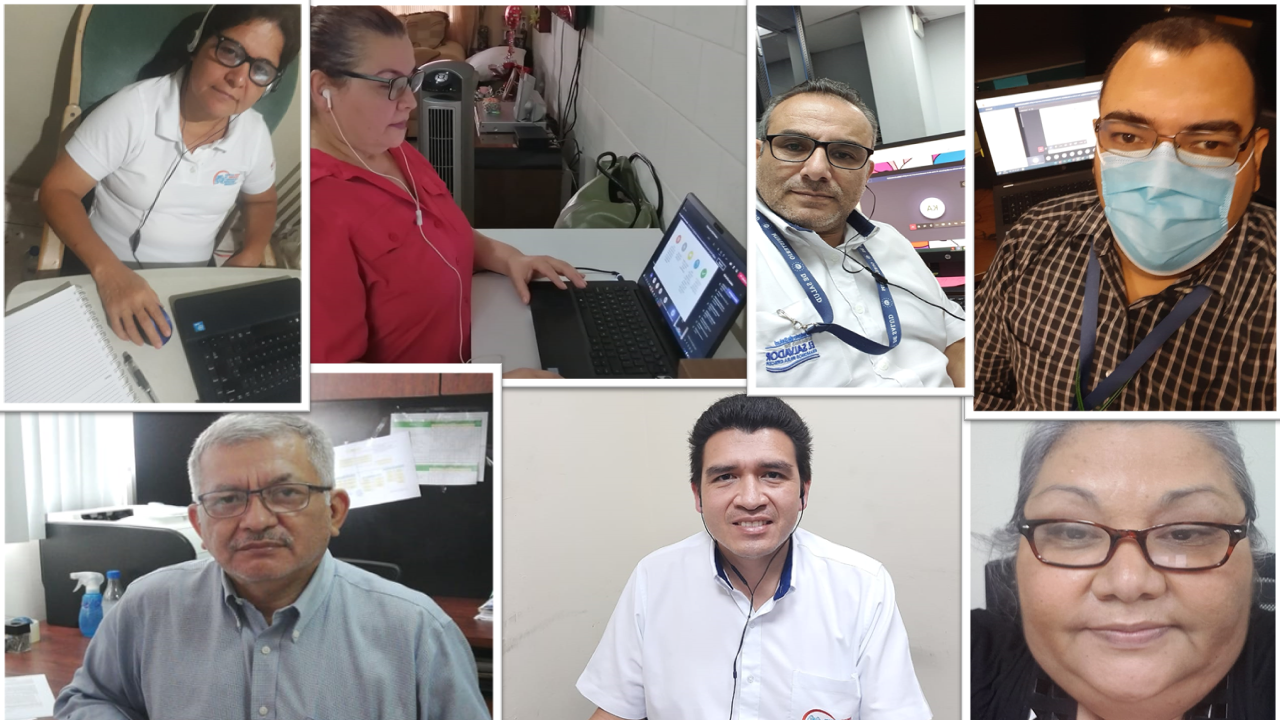 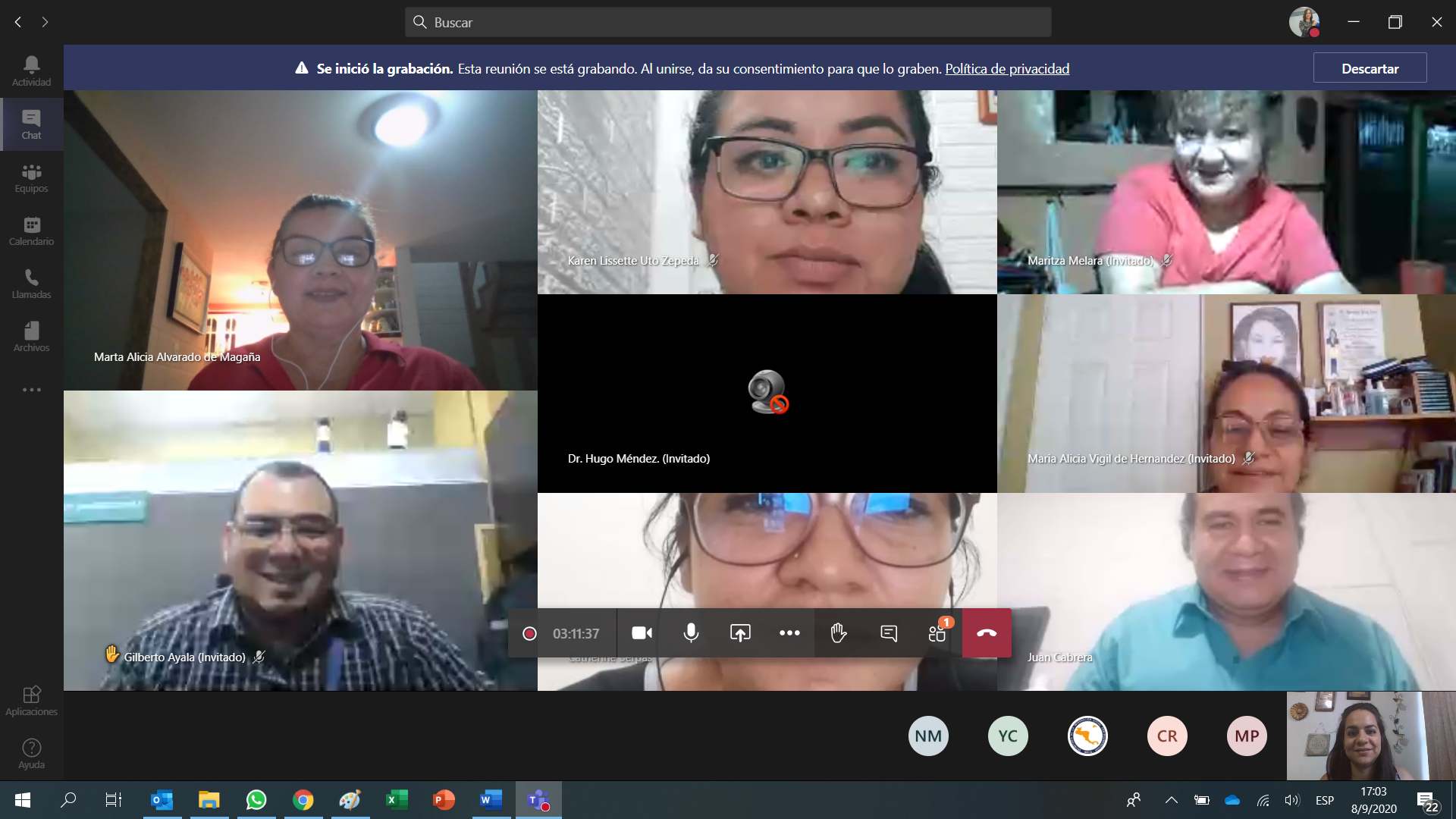 GRUPO # 2		11 de septiembre
Inscritos    Asistentes        Temas
Red de laboratorios clínicos como apoyo al diagnostico de tuberculosis. 
Planificación Estratégica Nacional Multisectorial. Diagnóstico de la TB y TB Farmacorresistente. Retos y Brechas para la prevención, el control avanzado de la TB como problema de salud publica en El Salvador, 
Sostenibilidad y transición.
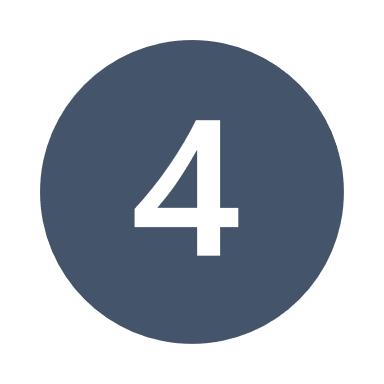 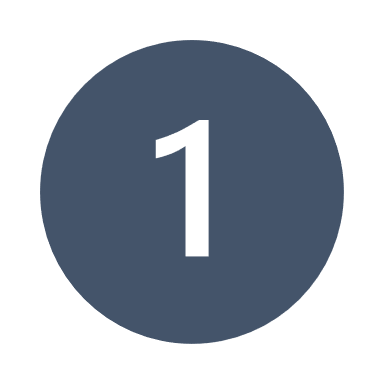 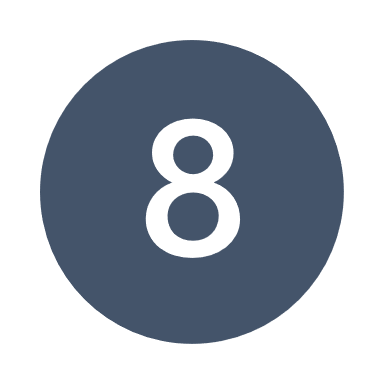 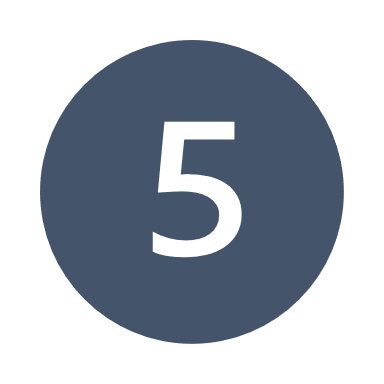 GRUPO # 3		16 de septiembre
Inscritos    Asistentes        Temas
Poblaciones claves (de mayor riesgo y vulnerabilidad).  
Personas Privadas de Libertad (PPL), 
Población con Enfermedad Crónica no trasmisible.                                                    
Línea Estratégica 1: Abordaje Oportuno de la TB en Grupos de Mayor Riesgo y Vulnerabilidad con Enfoque Centrado en la Persona. 
Sostenibilidad Y transición
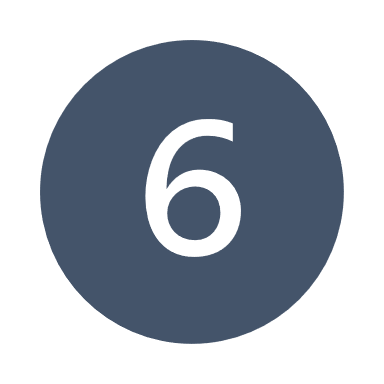 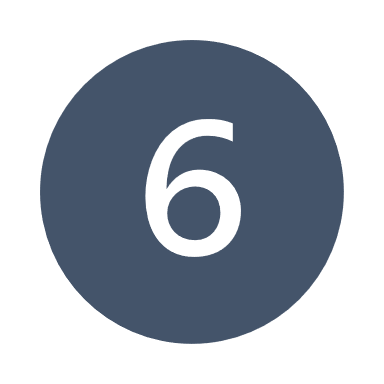 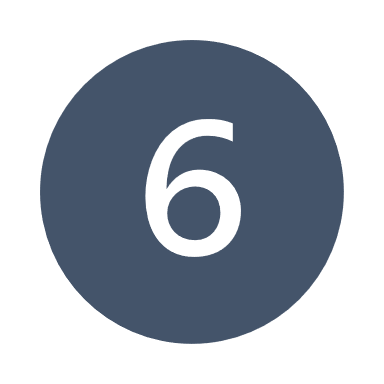 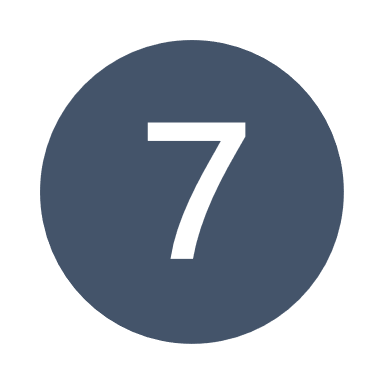 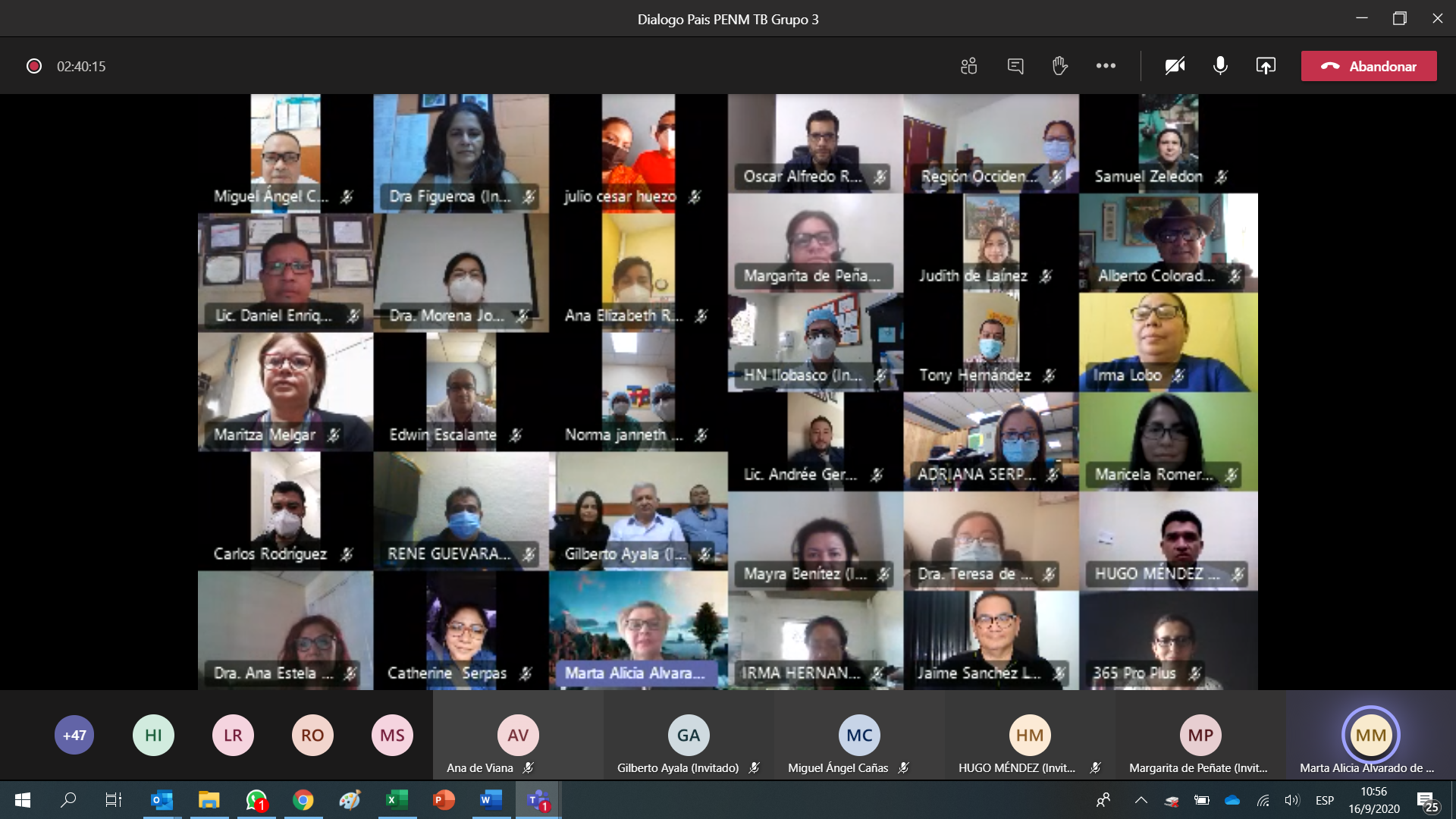 GRUPO # 4		10 de septiembre
Inscritos    Asistentes        Temas
Derechos humanos, estigma y discriminación. Poblaciones claves (de mayor riesgo y vulnerabilidad): Atención Integral a personas con VIH; Personas con problemas sociales ( usuarios de drogas o alcohol,  personas en situación de la calle). Enfoque de ENGAGE TB e Interculturalidad. Sostenibilidad y Transición; Fortalecimiento de Sistema de Salud, Sistema de Información, Vigilancia e investigación. Innovación tecnológica; Diagnóstico y tratamiento:  Dificultad para la accesibilidad hacia algunos sectores de la sociedad por riesgo social (pandillas), para el cumplimiento de TAES en los casos de PPL que son puestos en libertad.
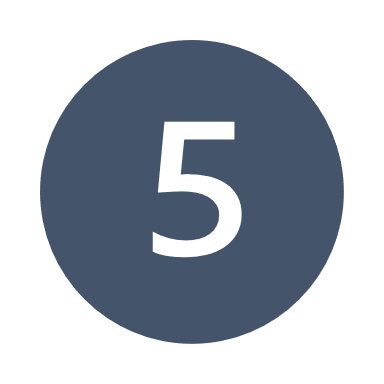 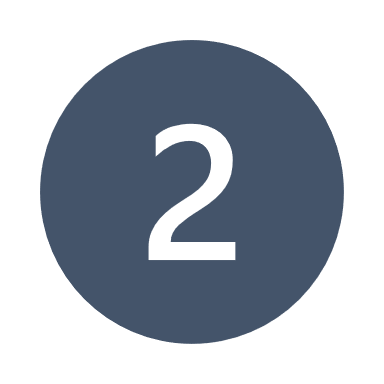 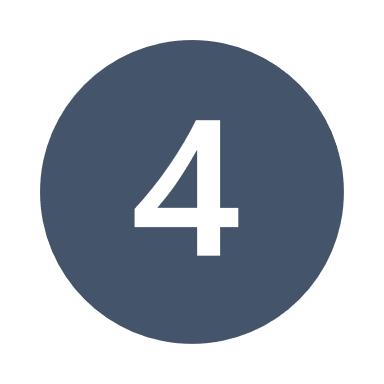 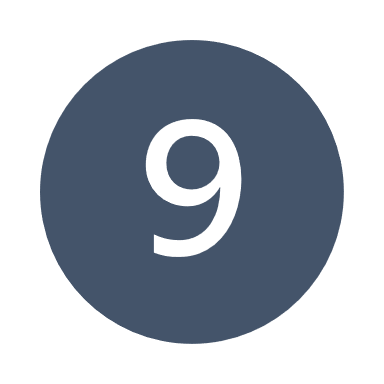 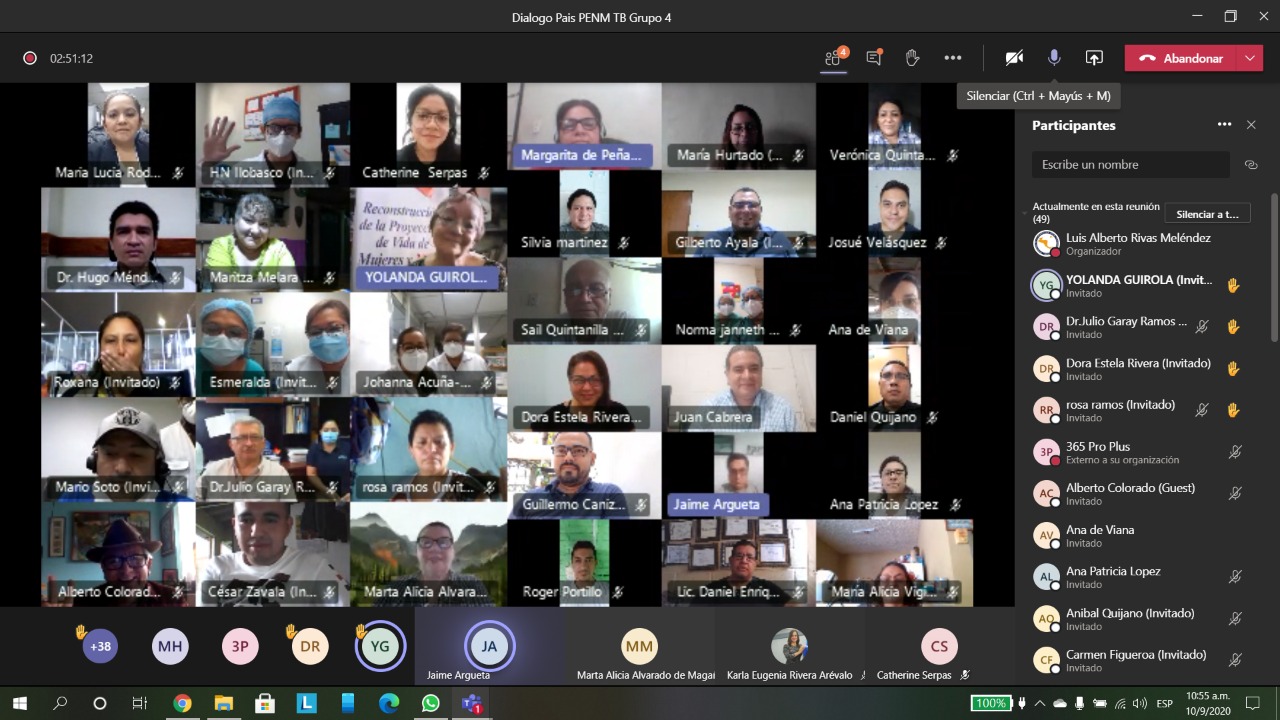 GRUPO # 5		18 de septiembre
Inscritos    Asistentes        Temas
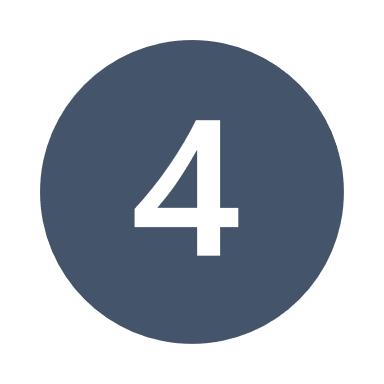 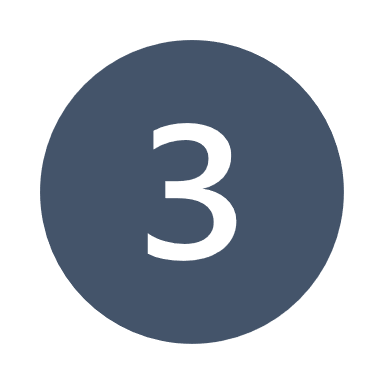 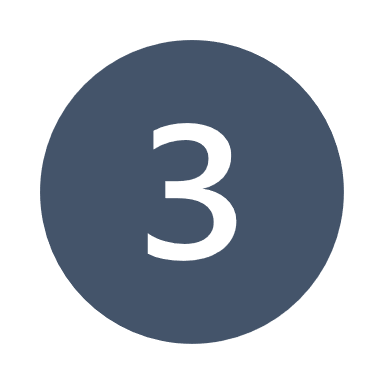 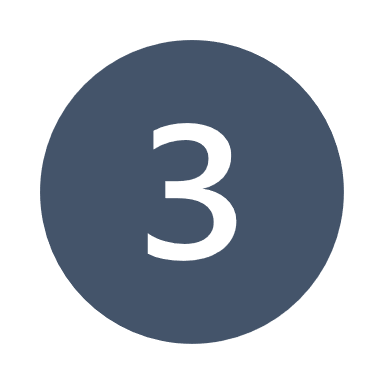 Contexto Socioeconómico;
Gasto Nacional en Salud (GNS); 
Costeo y Financiamiento
TOTAL DE DATOS
ASISTENTES


234
INSCRITOS


155
COMENTARIOS DE SATISTACCIÓN DE LOS PARTICIPANTES
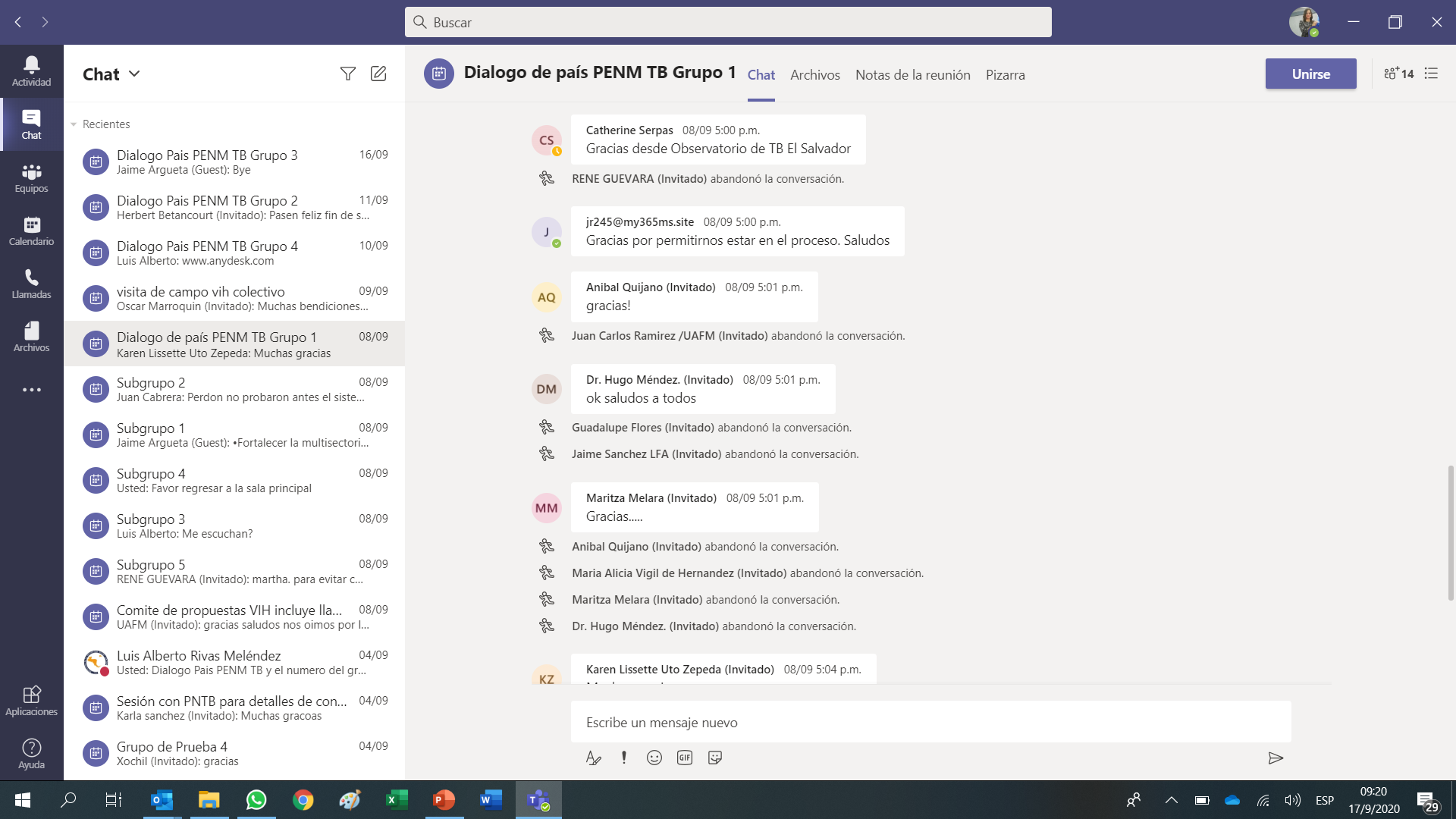 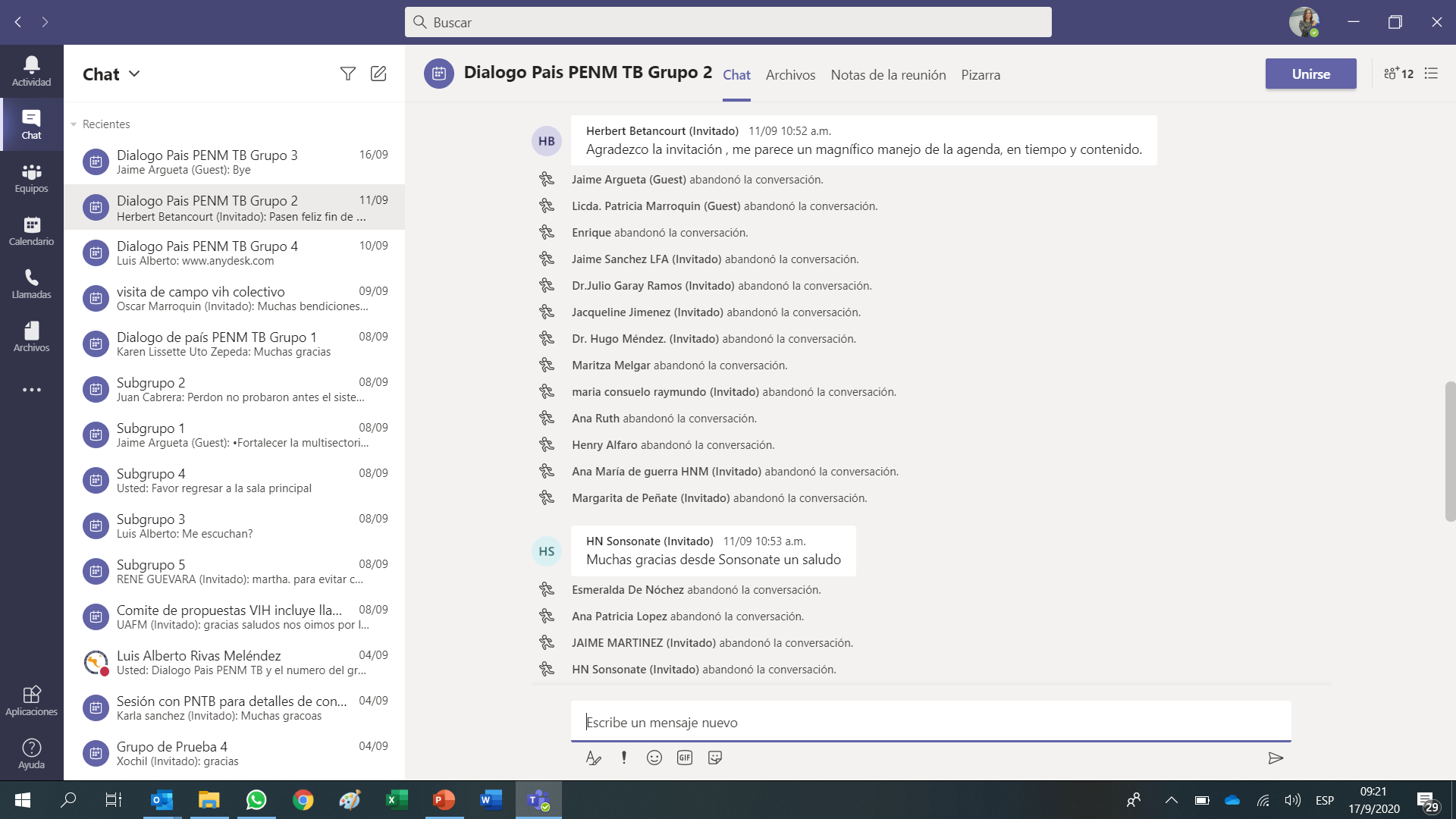 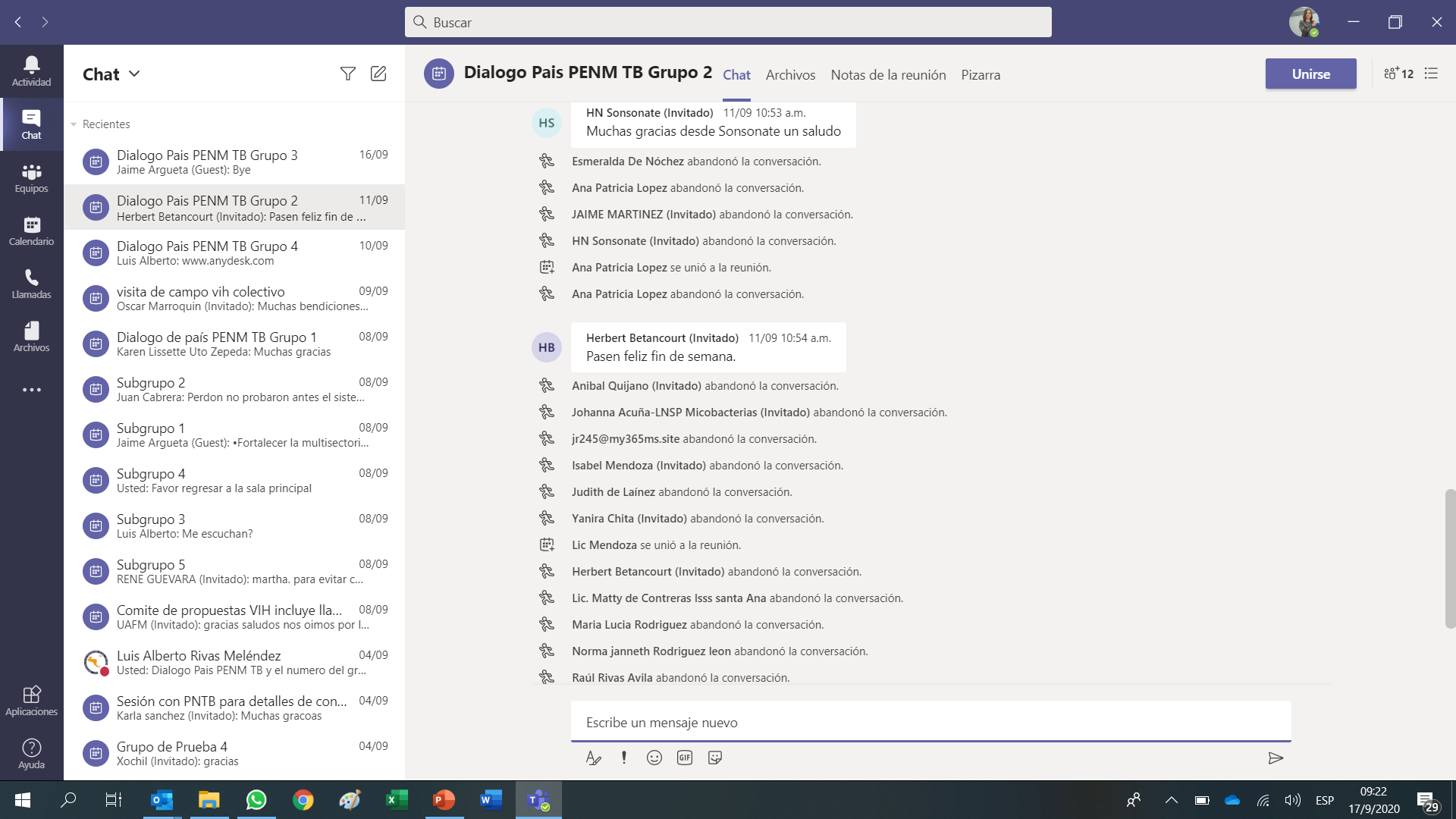 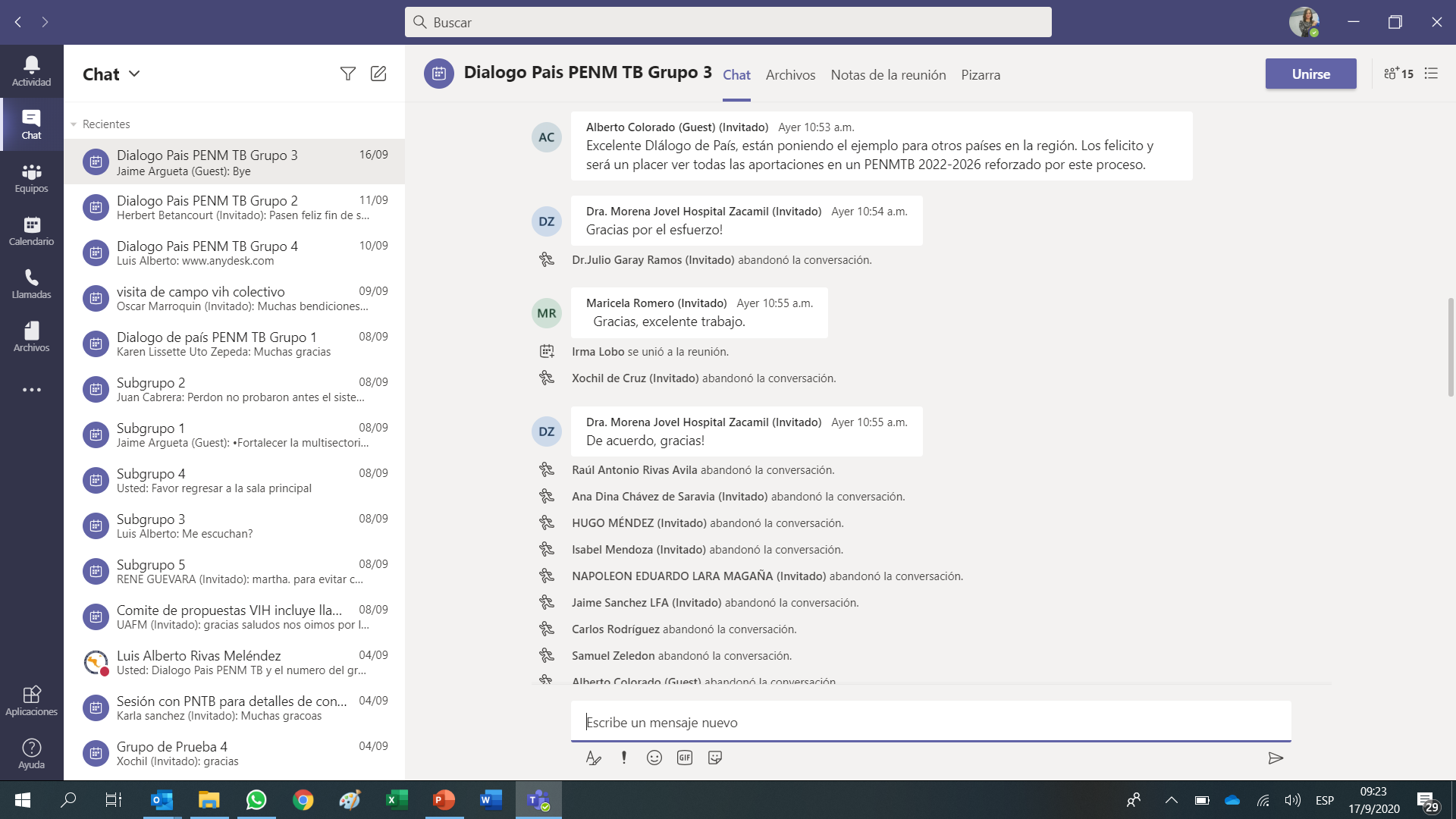 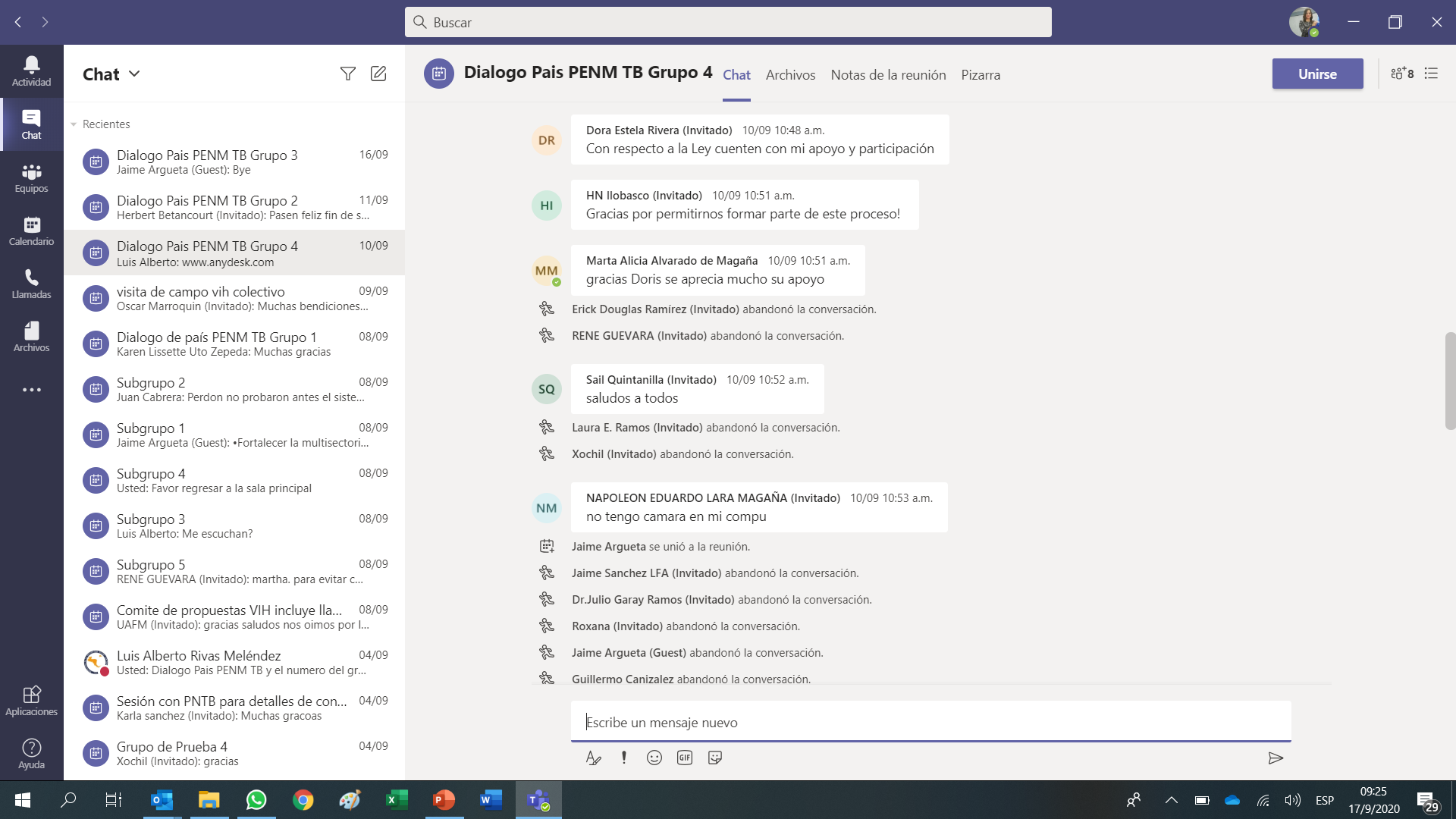 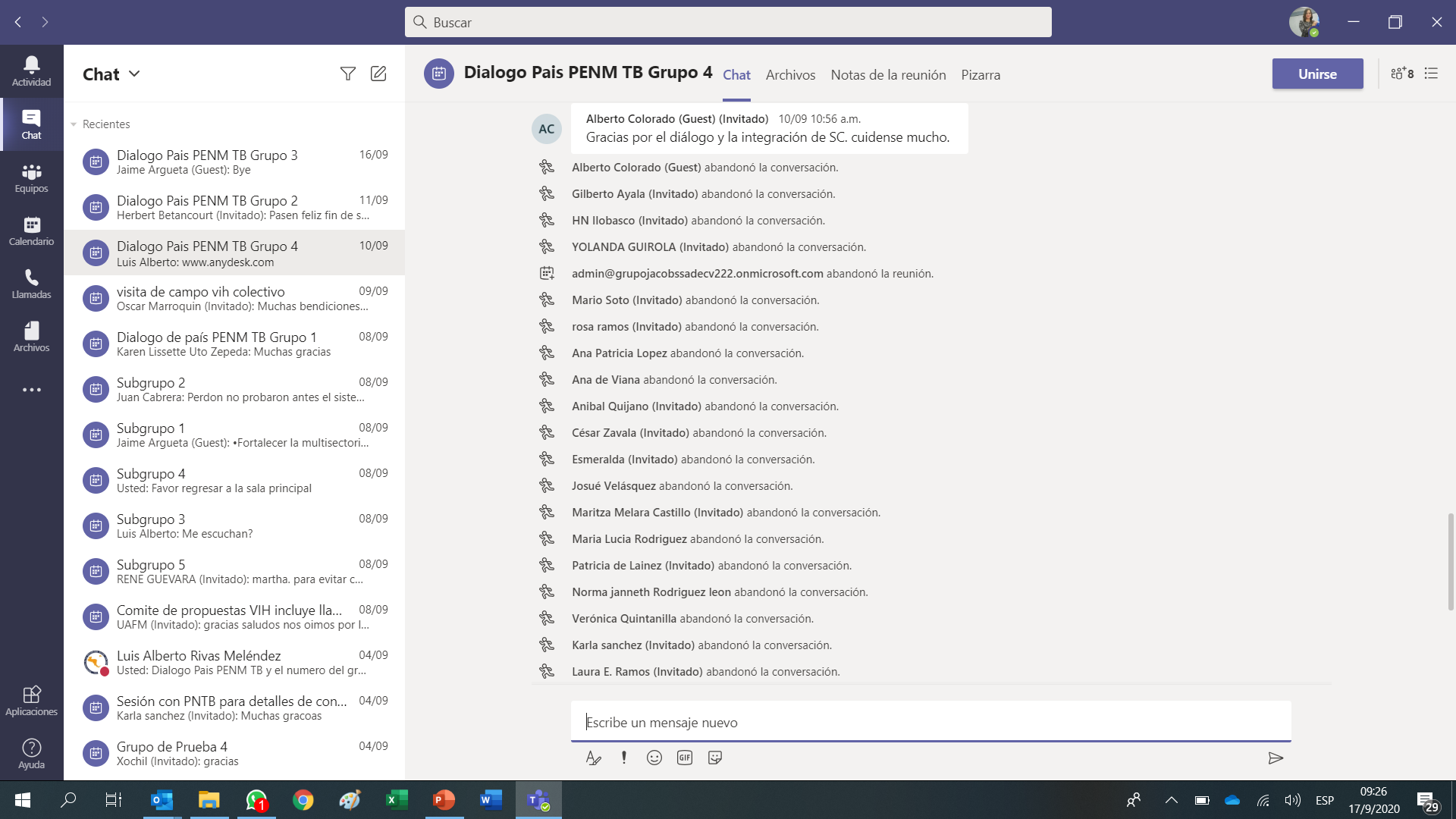 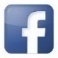 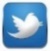 www.mcpelsalvador.org.sv                                 https://www.facebook.com/MCPES2002/                                 @MCPElSalvador
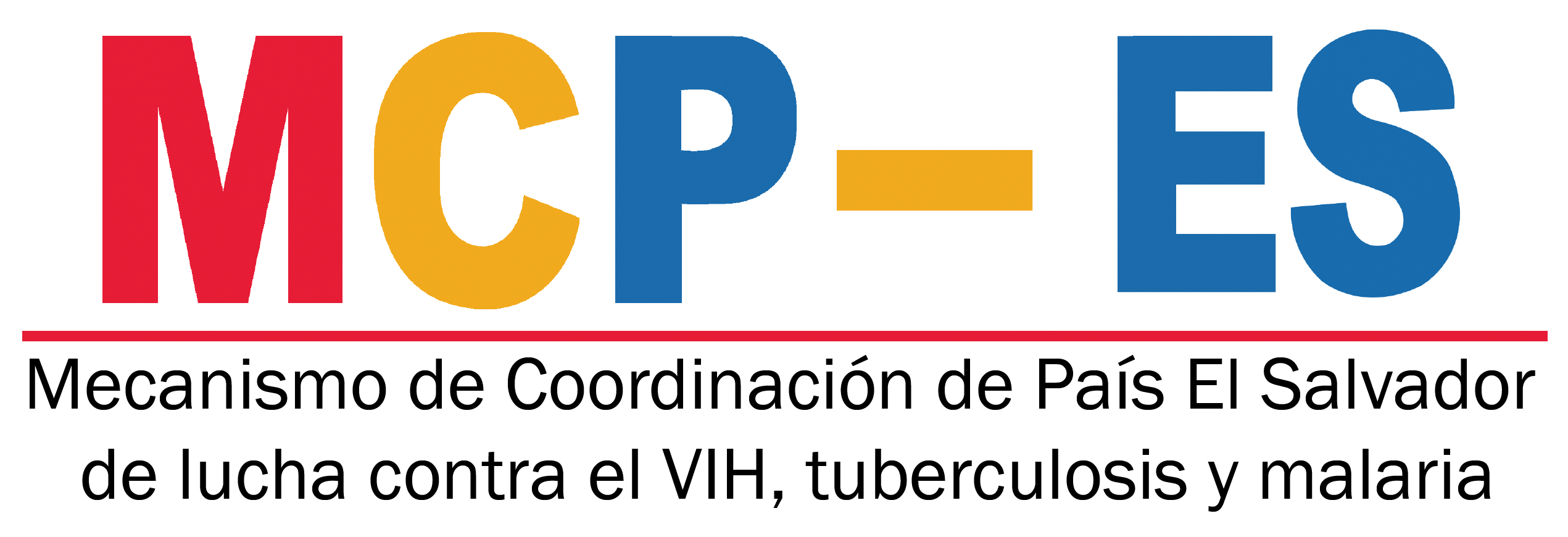 Contribuyendo a la respuesta nacional al VIH, Tuberculosis y Malaria en El Salvador.
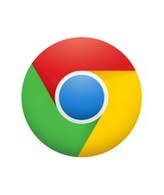